Figure 4. Size fractionation of RET1 deletion mutants. (A) Schematic representation of deletion and site-directed ...
Nucleic Acids Res, Volume 44, Issue 22, December 2016, Pages 10862–10878, https://doi.org/10.1093/nar/gkw917
The content of this slide may be subject to copyright: please see the slide notes for details.
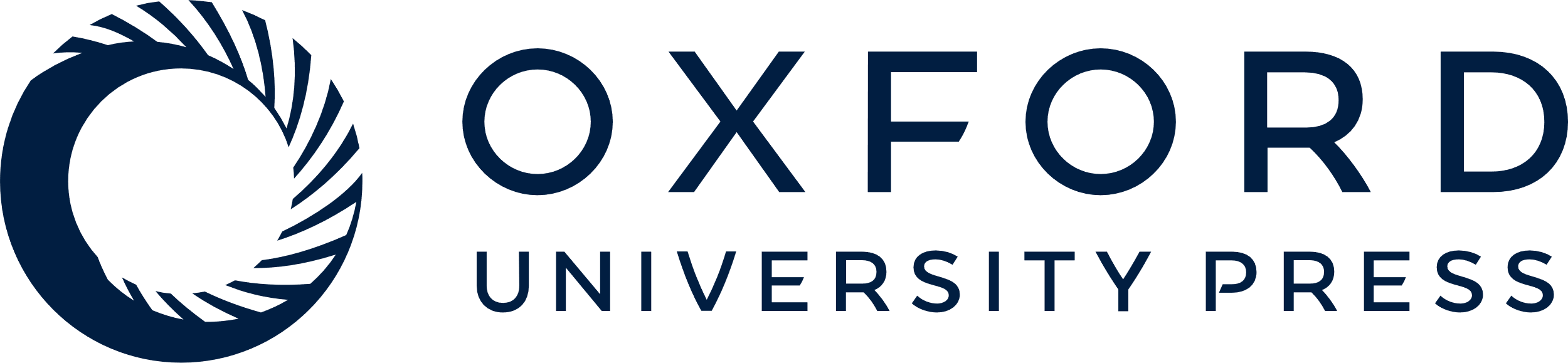 [Speaker Notes: Figure 4. Size fractionation of RET1 deletion mutants. (A) Schematic representation of deletion and site-directed mutagenesis. (B) Purified recombinant proteins were separated on a 8–16% gradient SDS gel, stained with Sypro Ruby florescent dye and visualized using an ImageQuant Imager (GE Life Science). (C) Retention volumes of RET1 mutants obtained by gel filtration chromatography on a Superose 6 column are plotted against molecular mass standards. (D) Theoretical molecular masses of monomeric RET1 derivatives and their experimentally determined apparent molecular masses.


Unless provided in the caption above, the following copyright applies to the content of this slide: © The Author(s) 2016. Published by Oxford University Press on behalf of Nucleic Acids Research.This is an Open Access article distributed under the terms of the Creative Commons Attribution License (http://creativecommons.org/licenses/by-nc/4.0/), which permits non-commercial re-use, distribution, and reproduction in any medium, provided the original work is properly cited. For commercial re-use, please contact journals.permissions@oup.com]